第六届重味物理与QCD研讨会
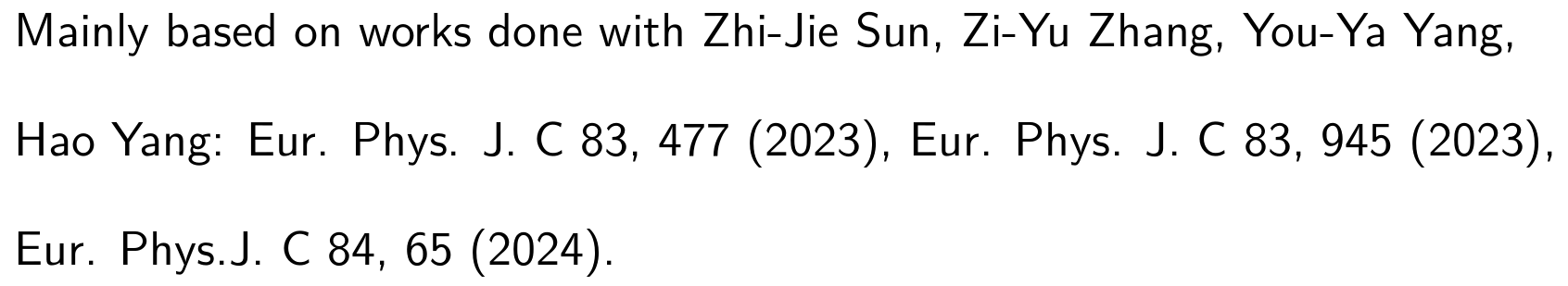 The heavy meson weak decays within the
covariant light-front approach
张志清
河南工业大学
2024.4.21 青岛
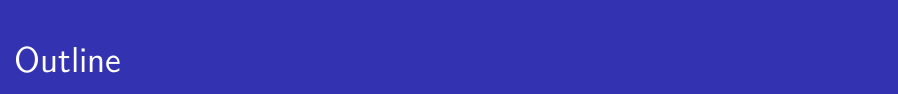 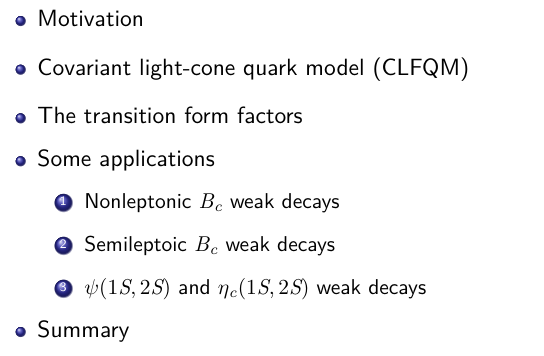 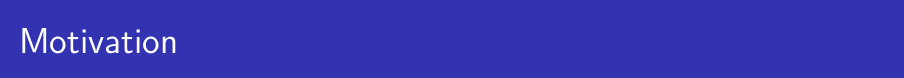 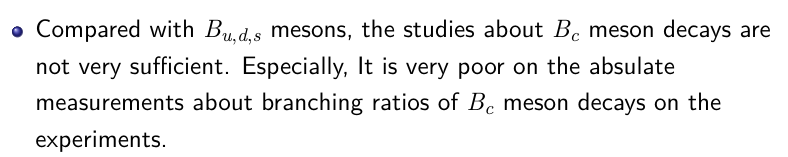 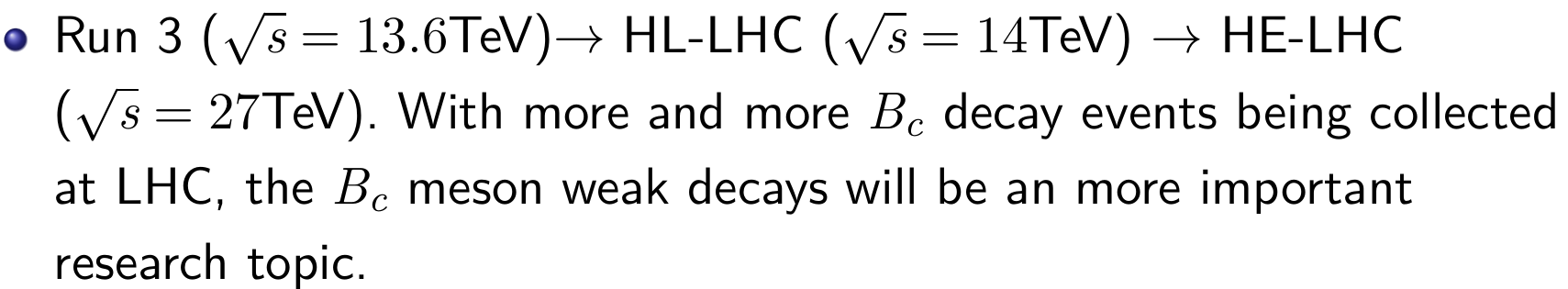 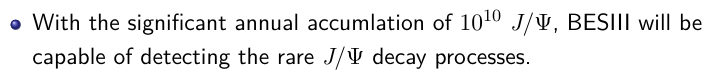 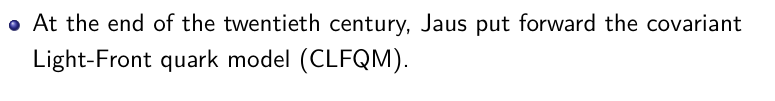 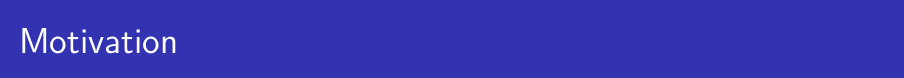 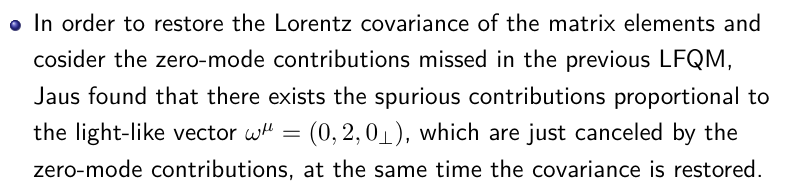 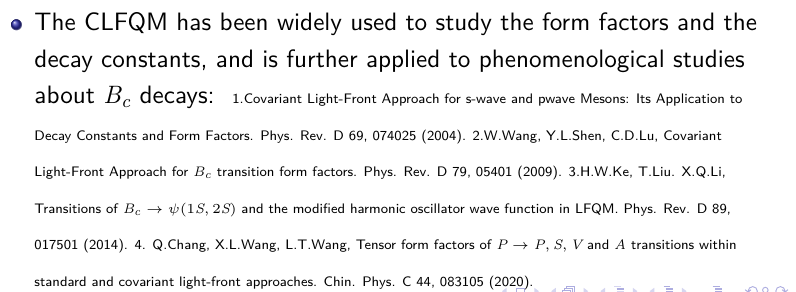 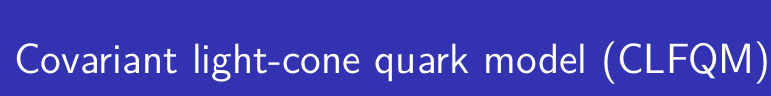 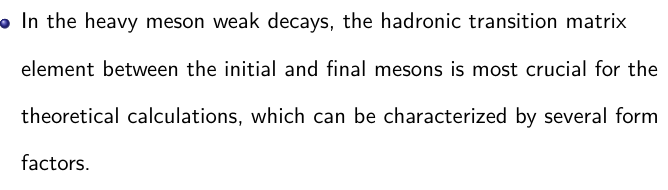 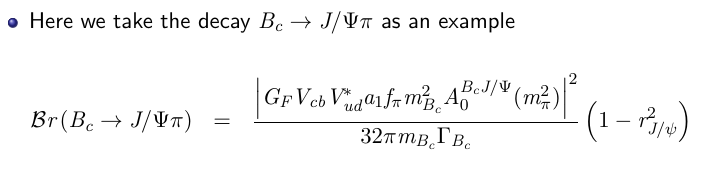 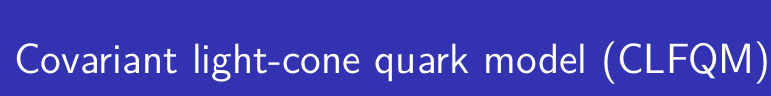 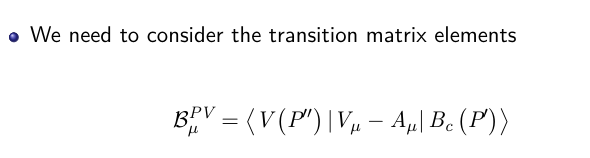 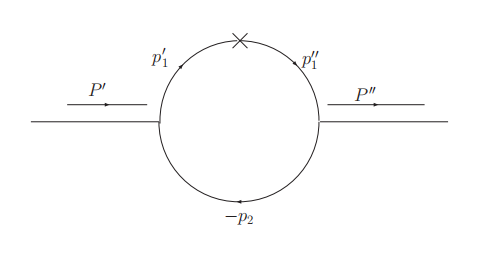 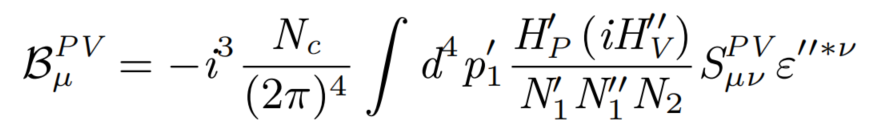 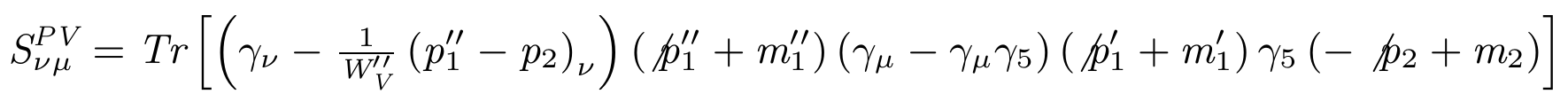 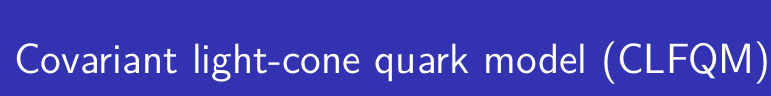 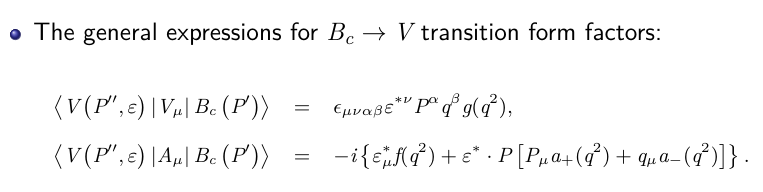 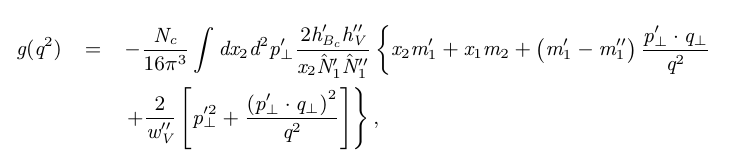 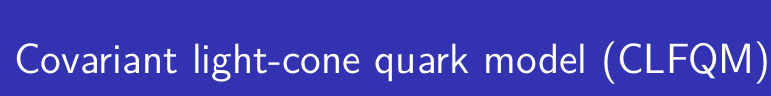 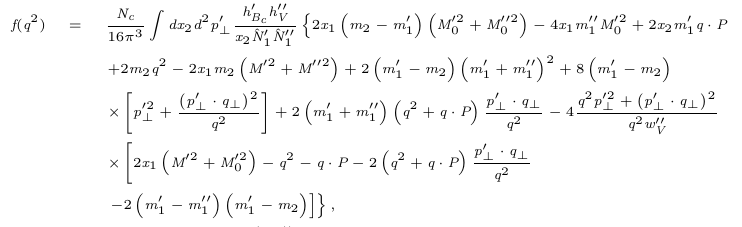 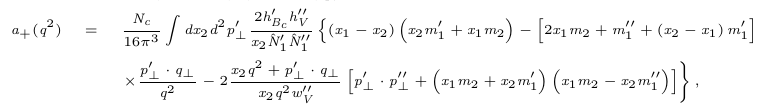 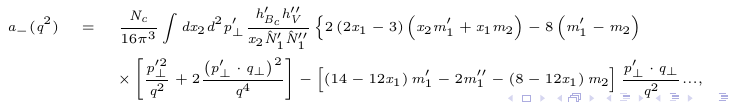 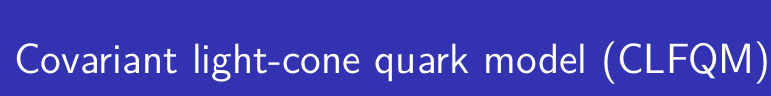 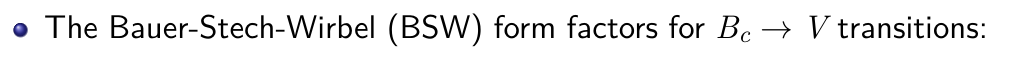 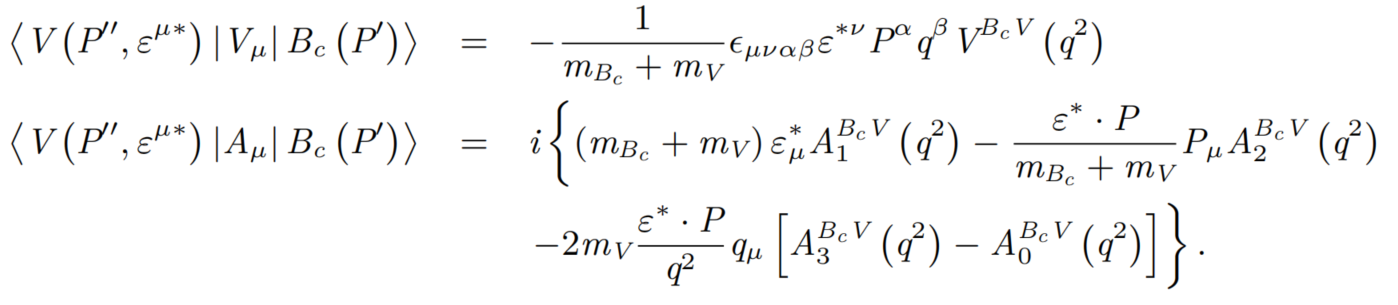 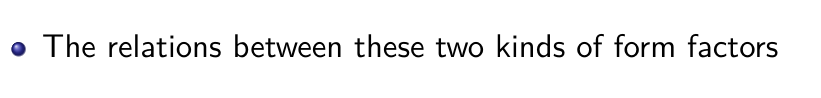 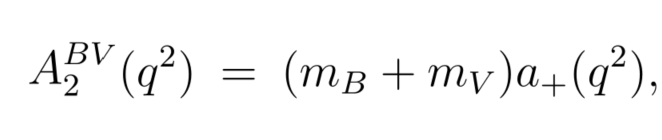 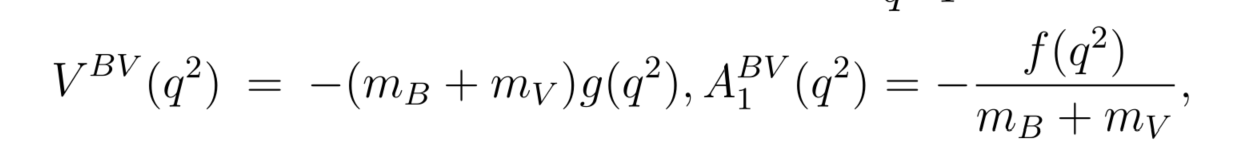 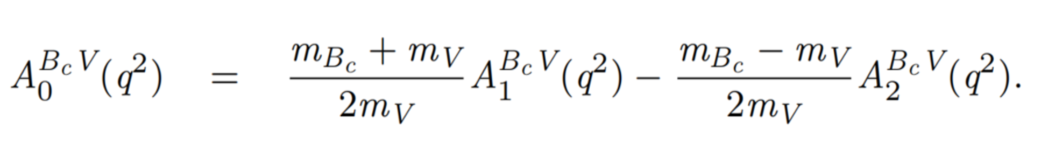 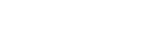 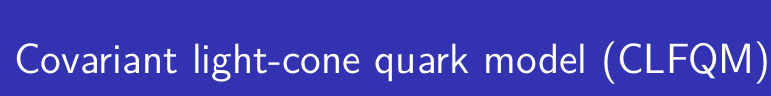 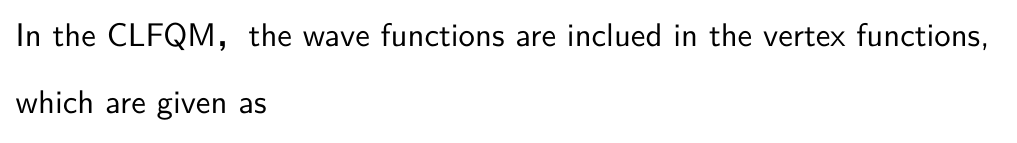 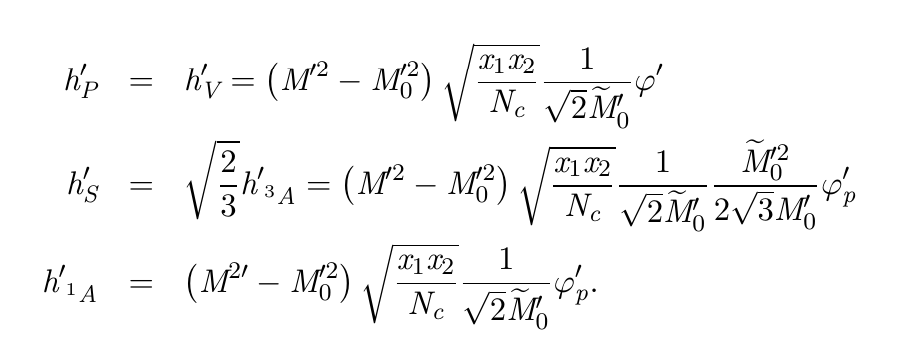 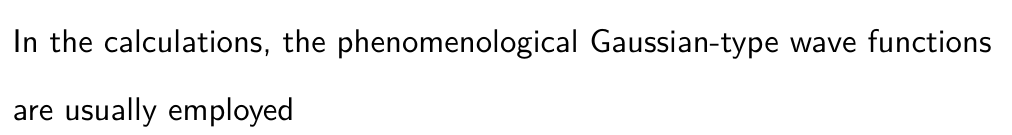 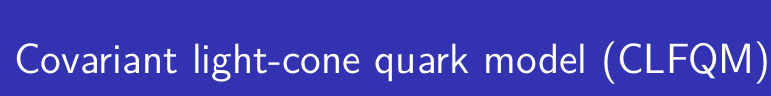 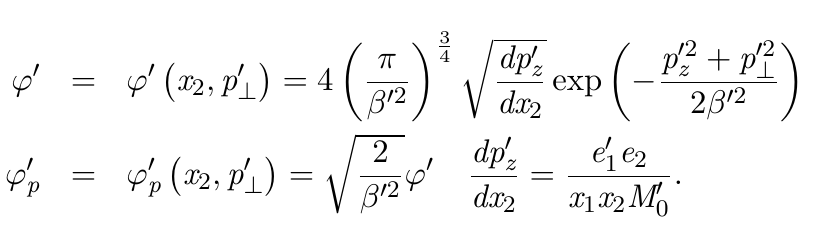 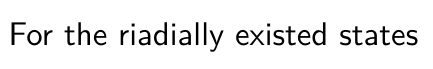 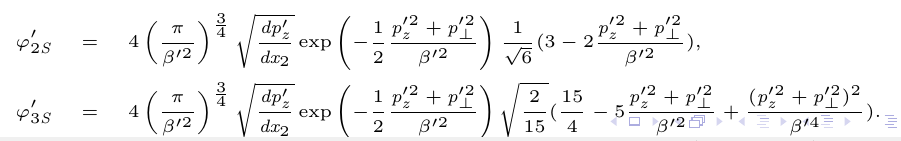 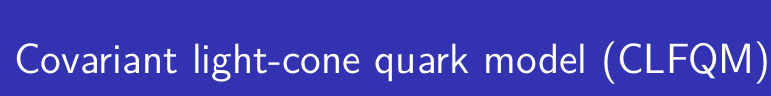 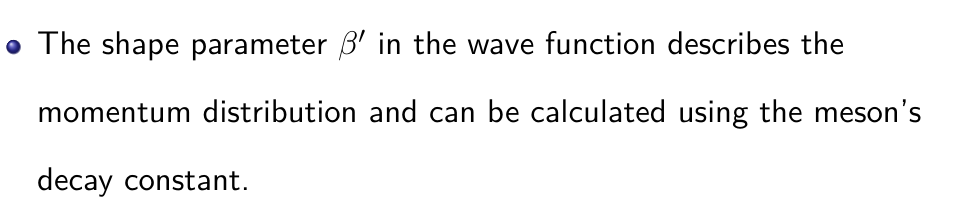 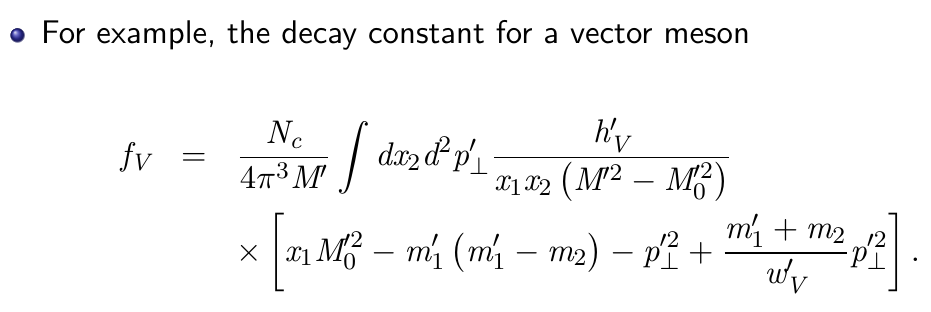 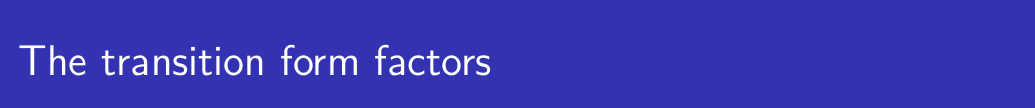 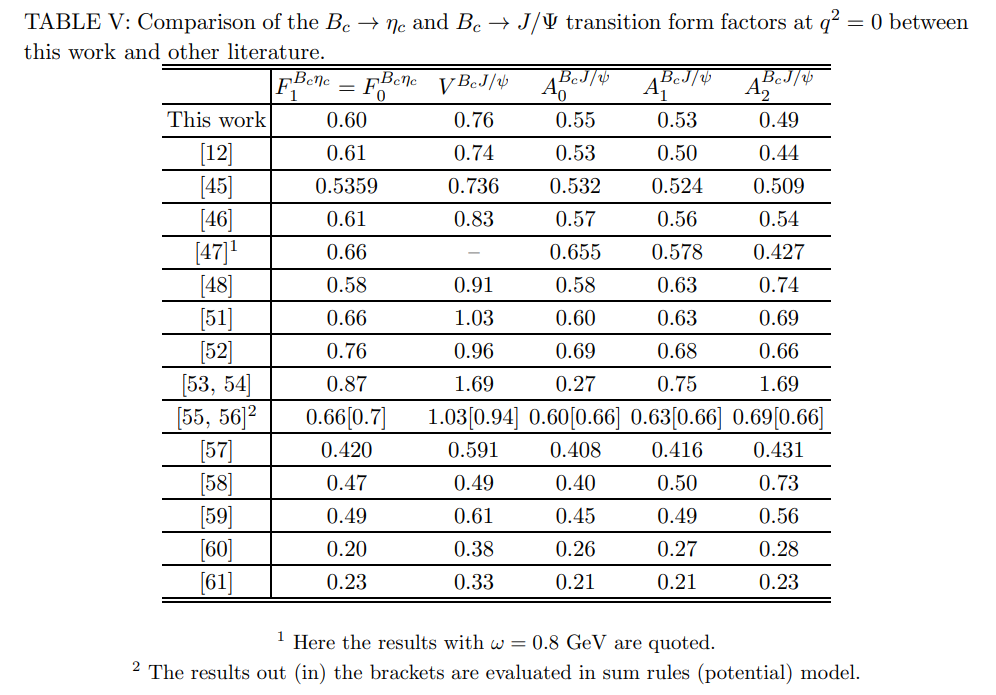 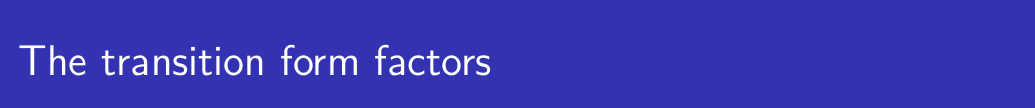 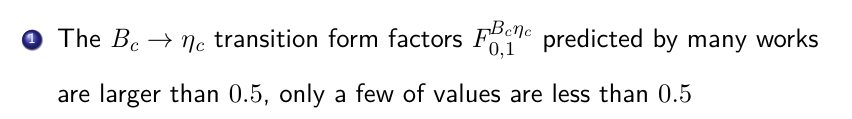 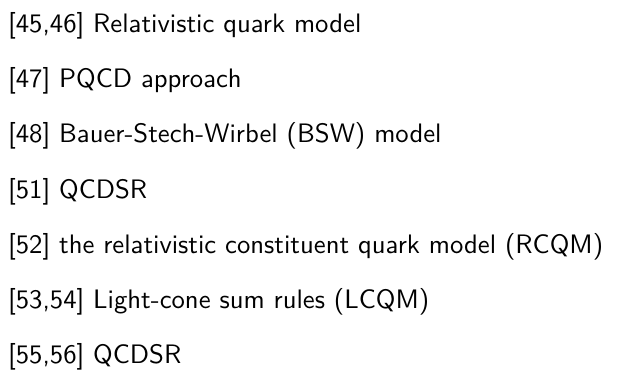 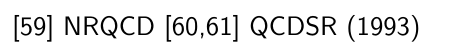 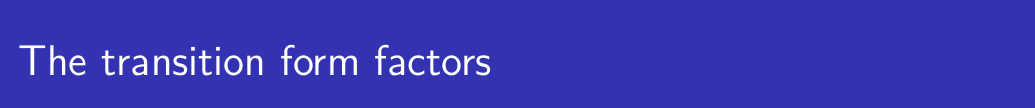 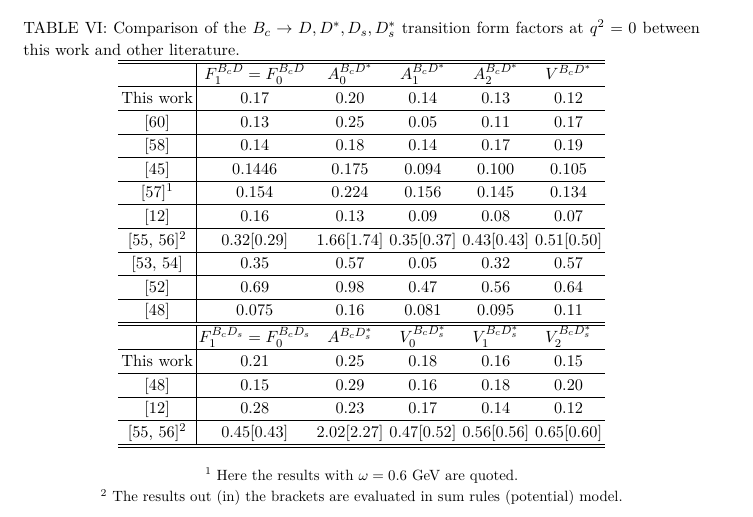 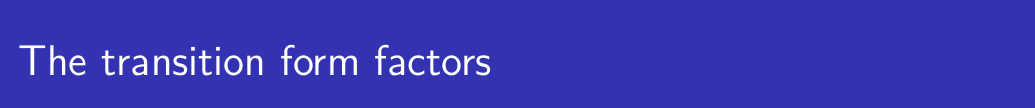 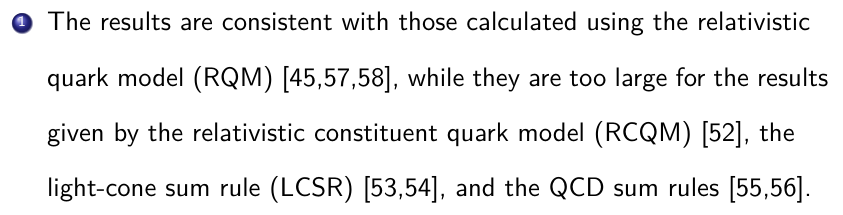 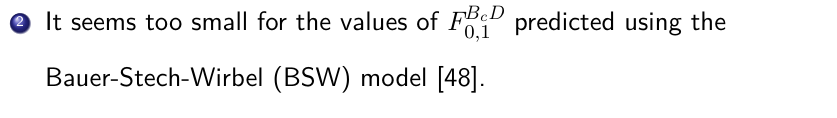 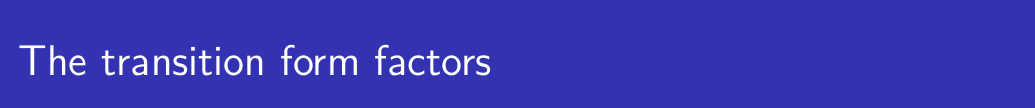 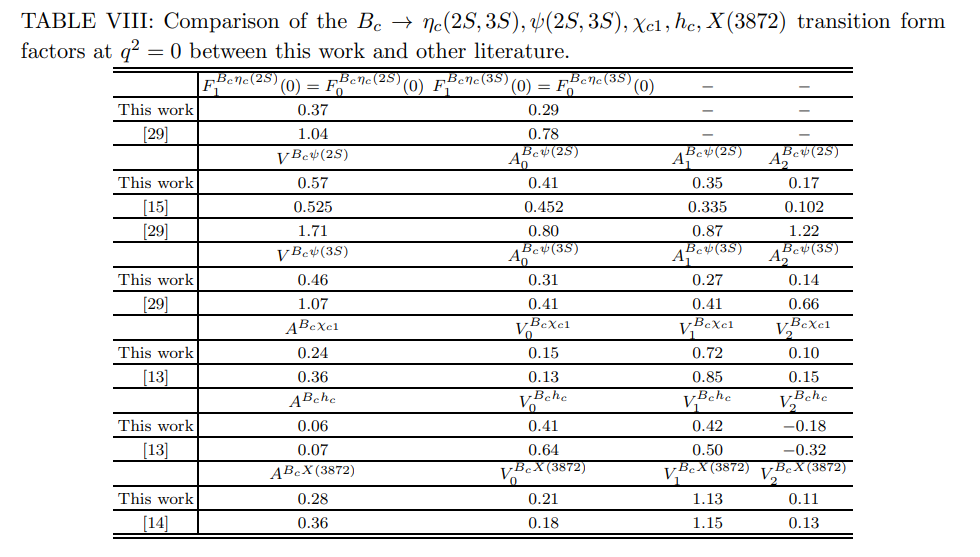 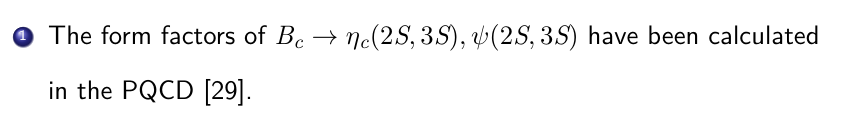 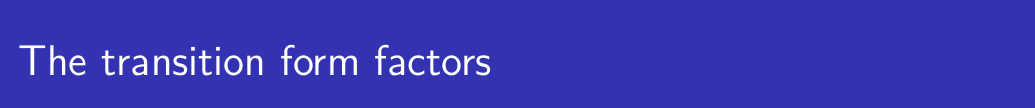 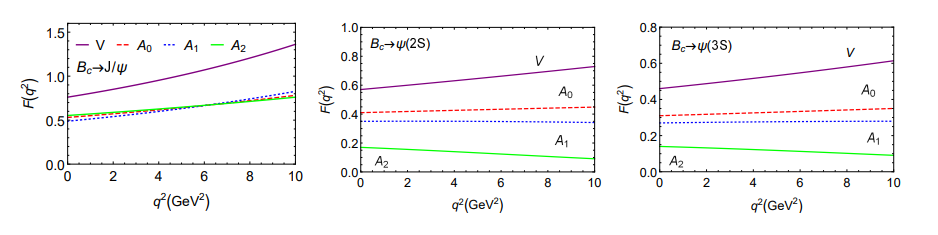 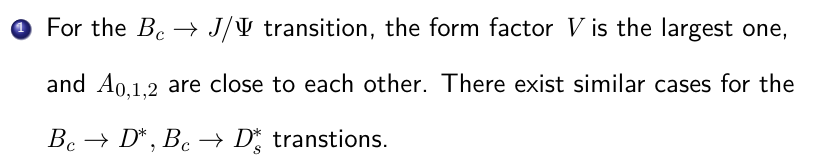 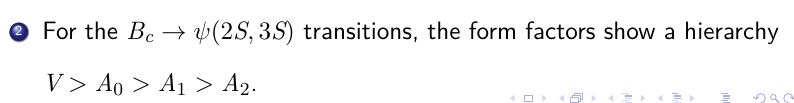 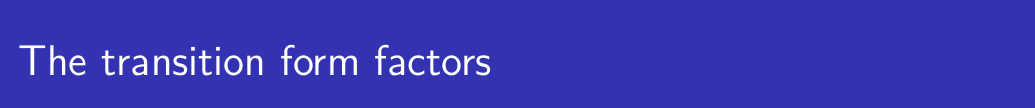 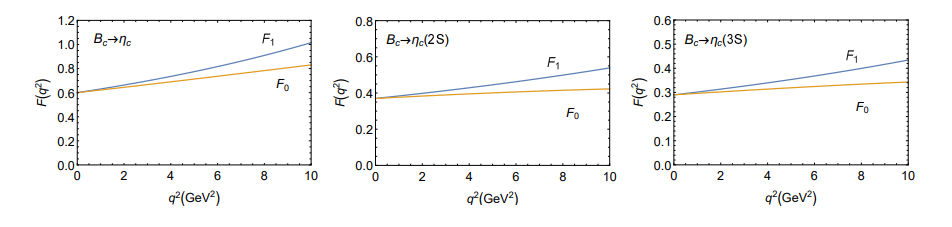 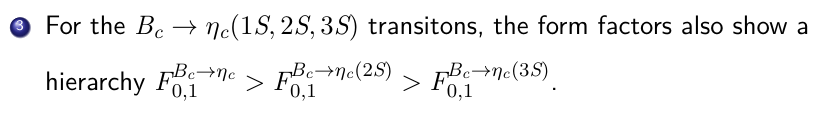 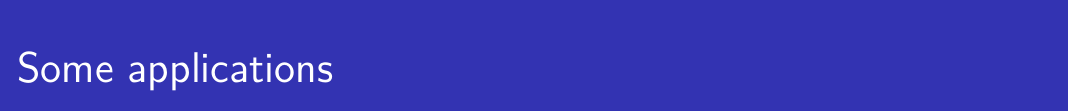 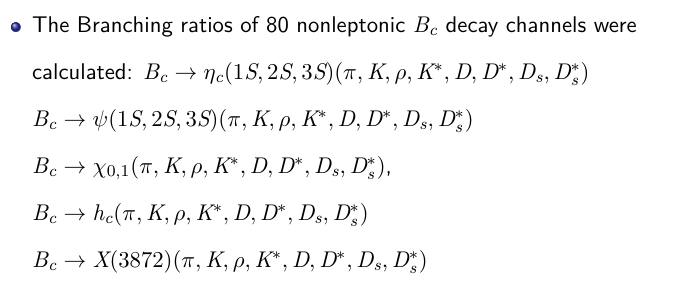 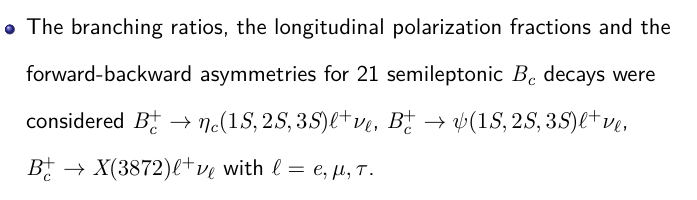 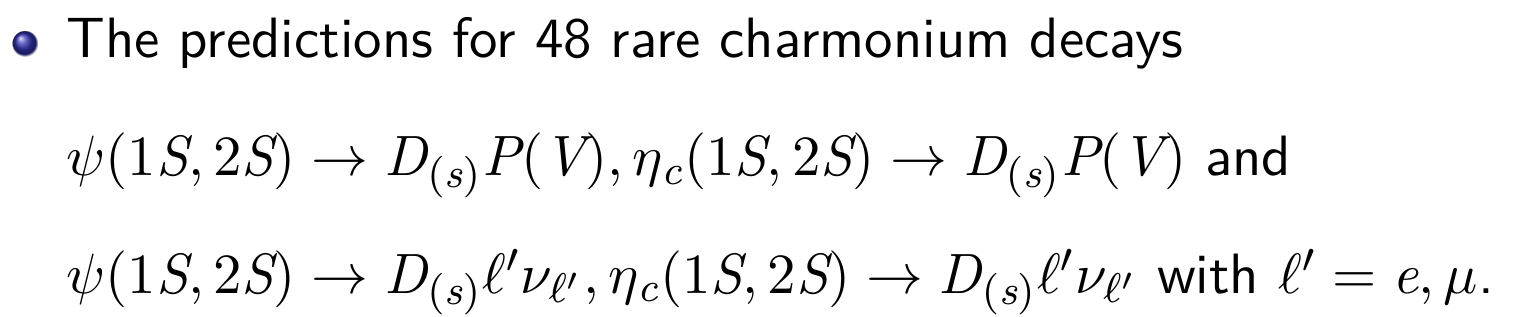 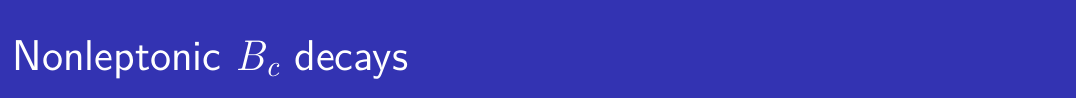 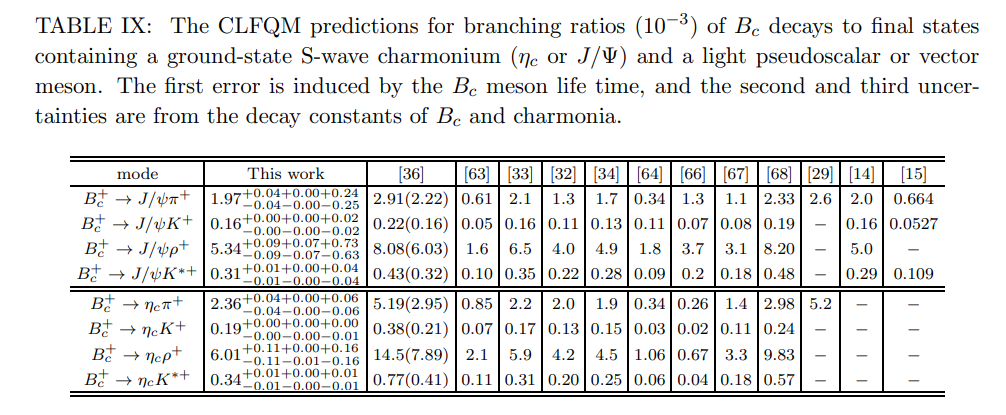 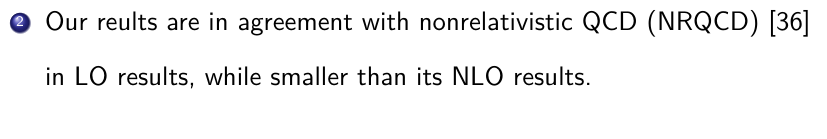 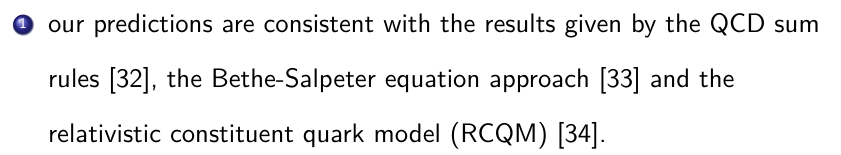 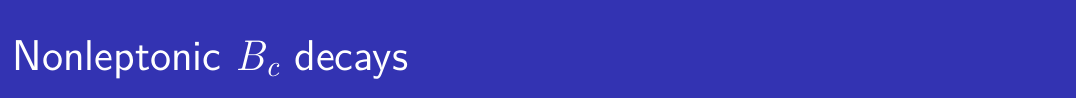 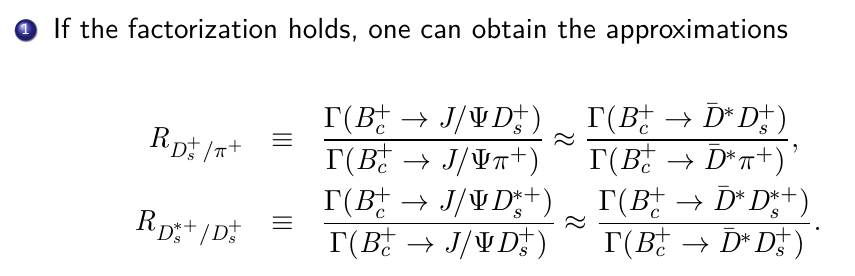 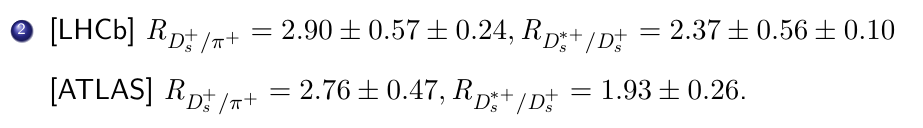 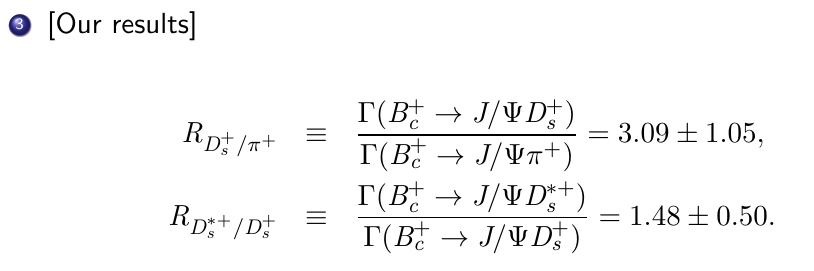 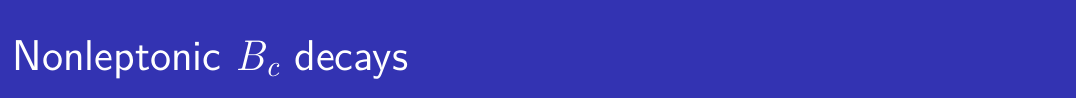 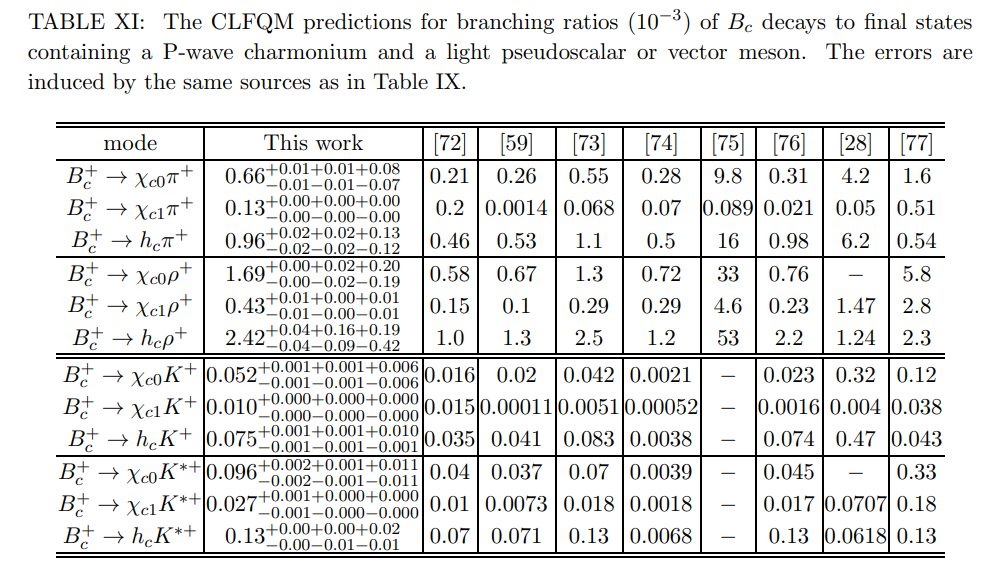 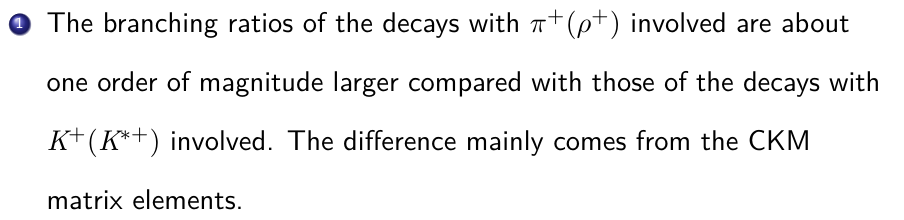 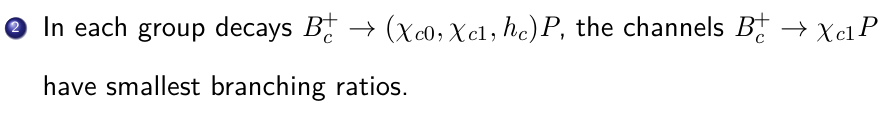 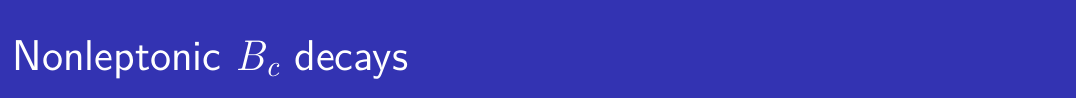 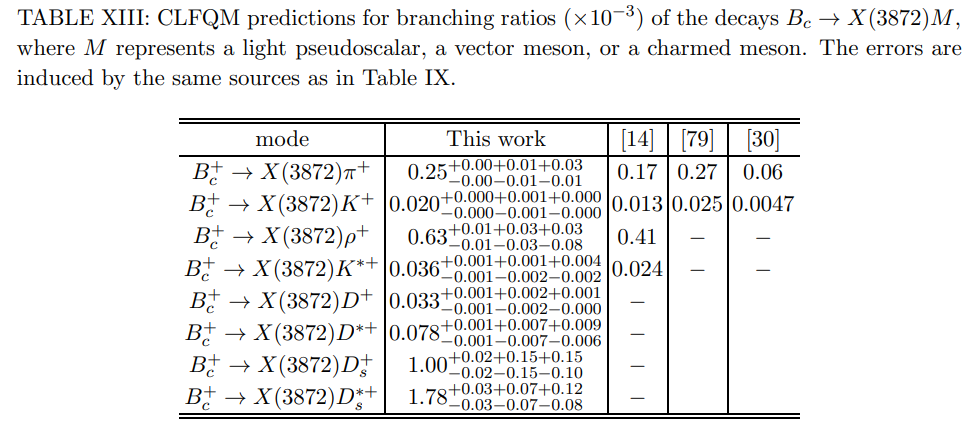 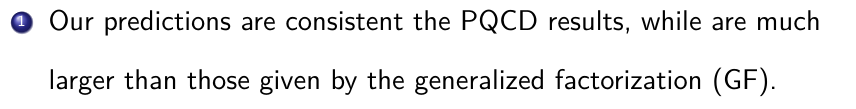 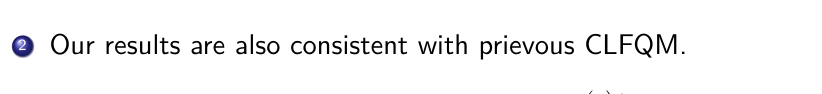 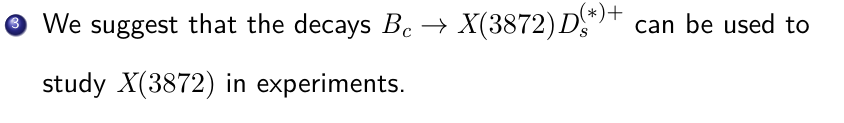 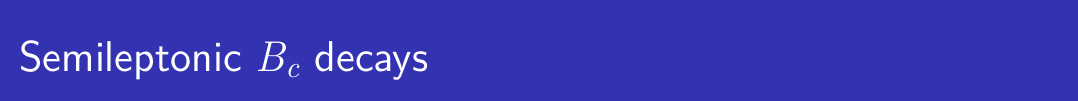 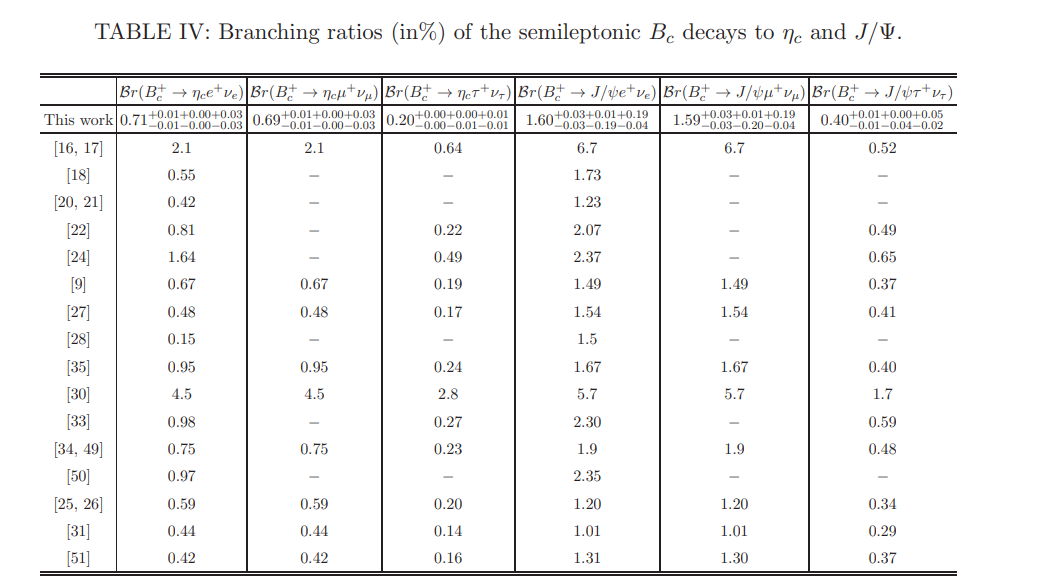 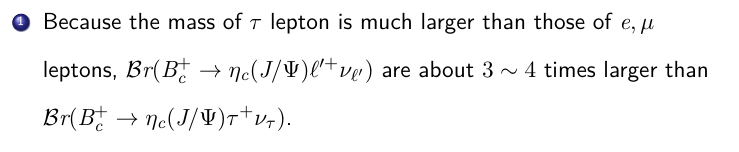 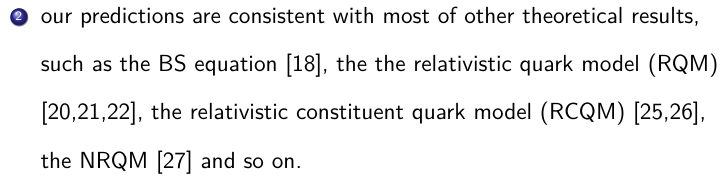 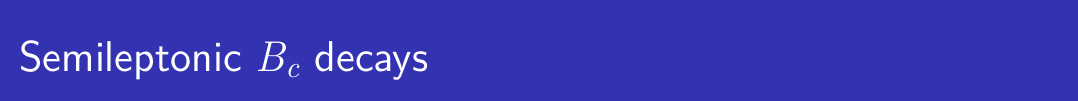 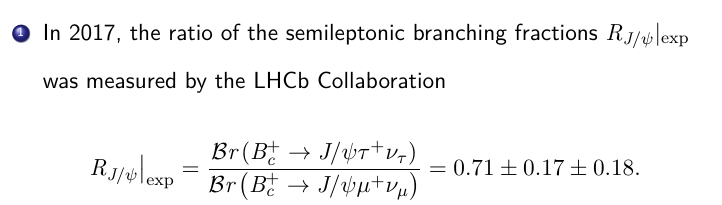 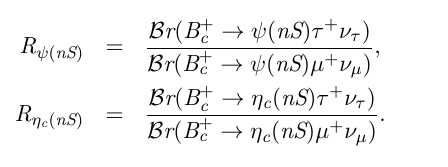 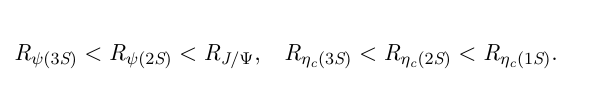 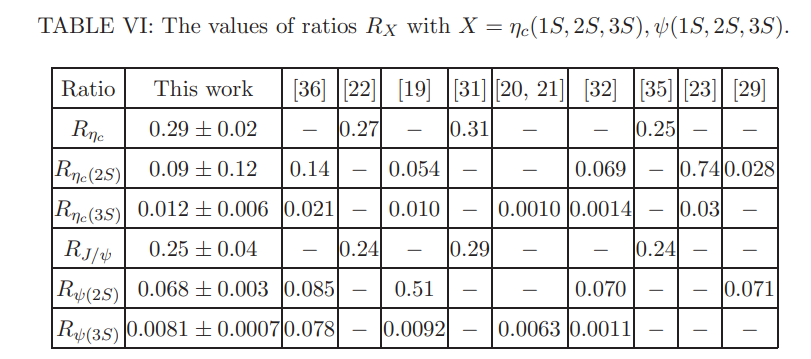 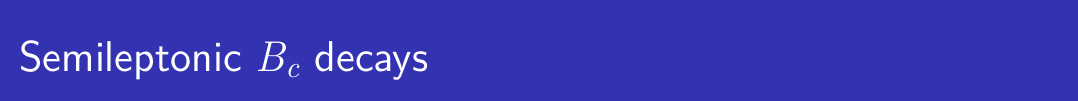 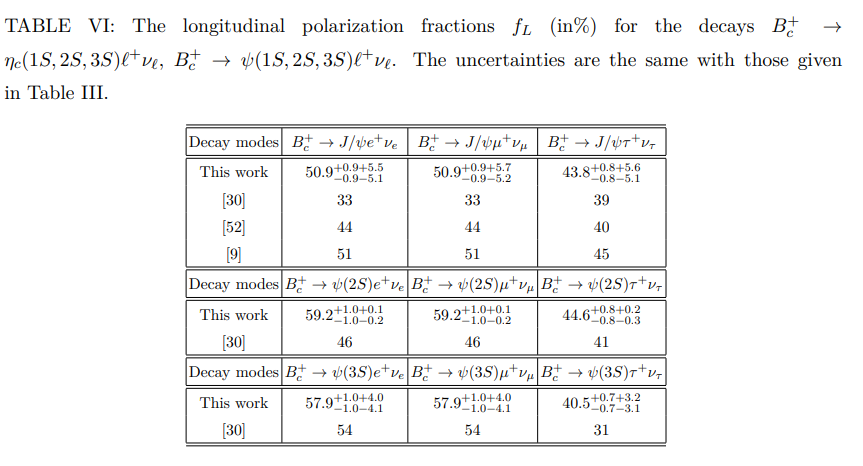 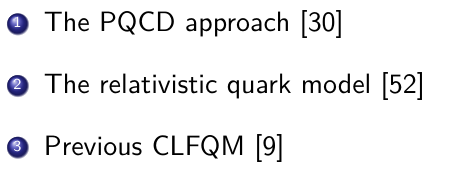 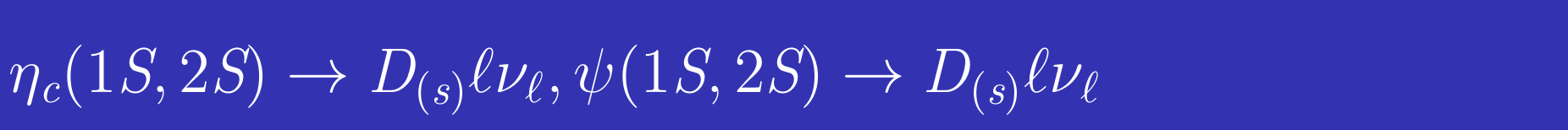 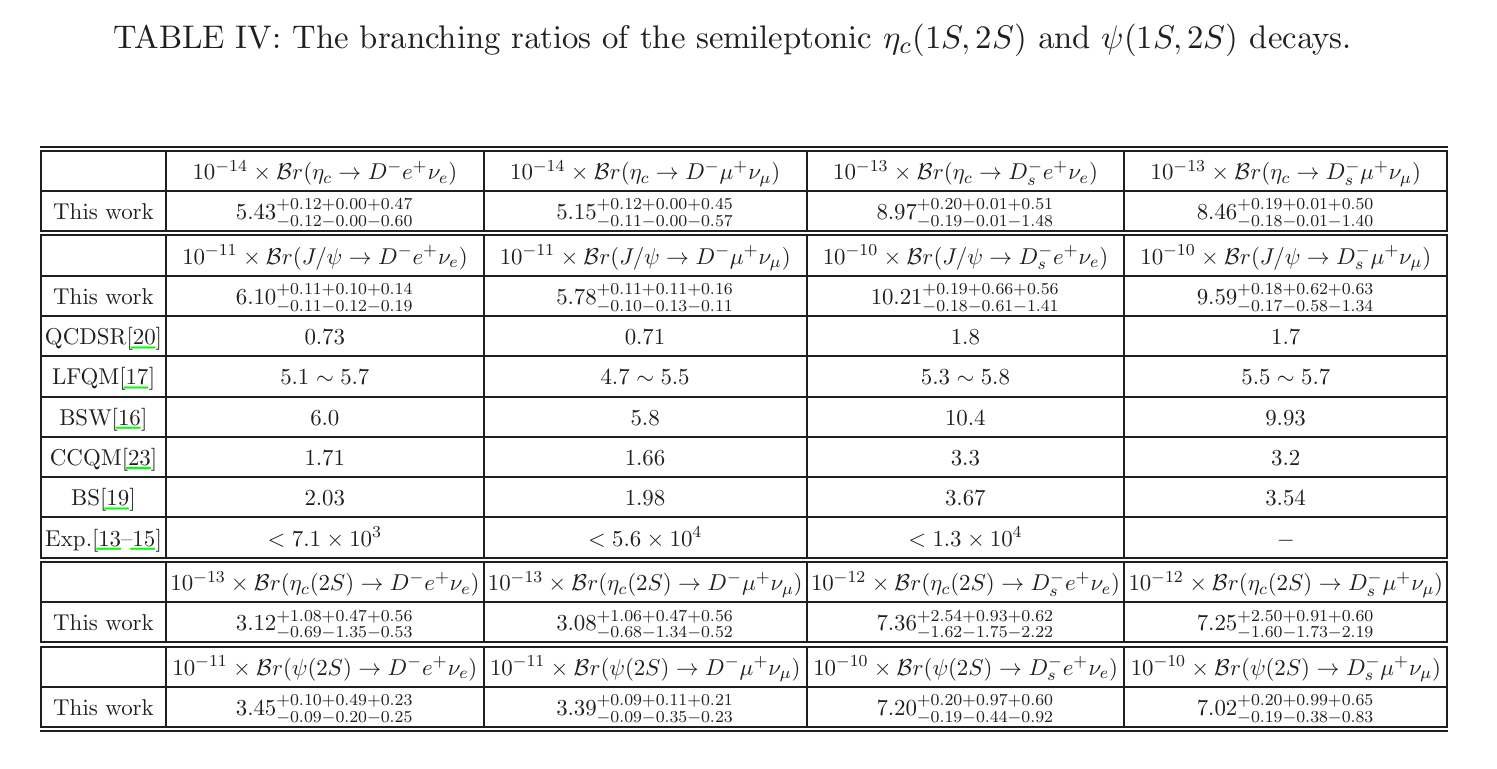 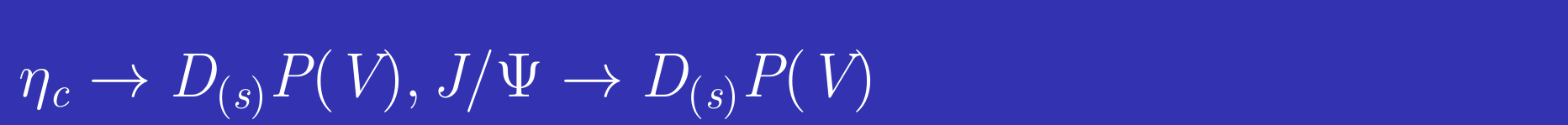 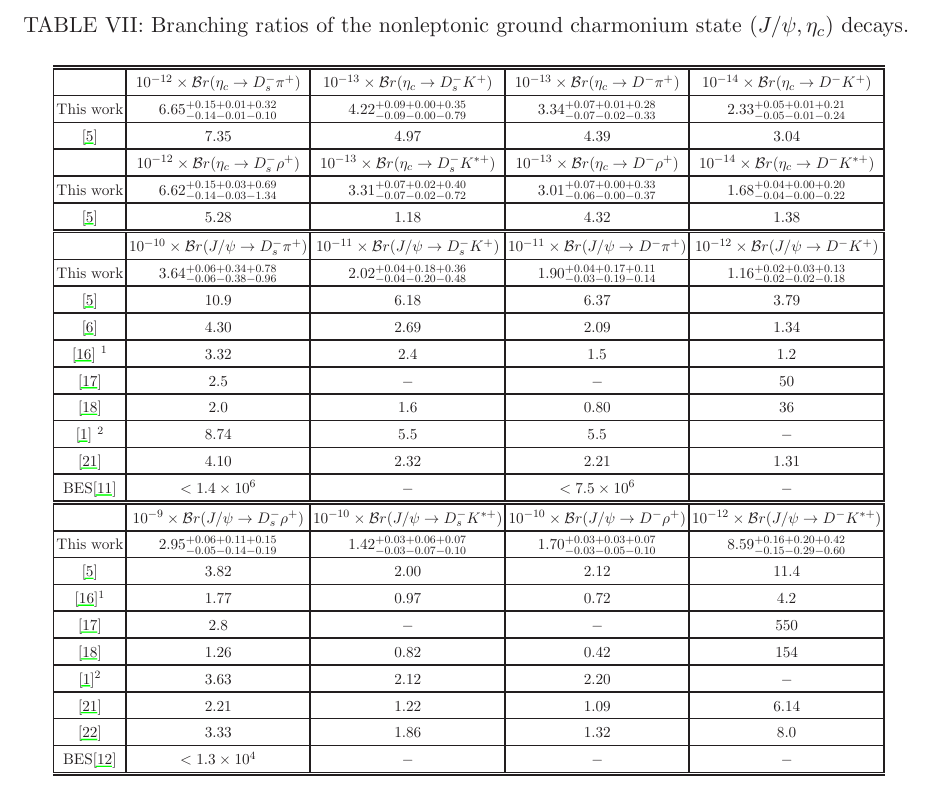 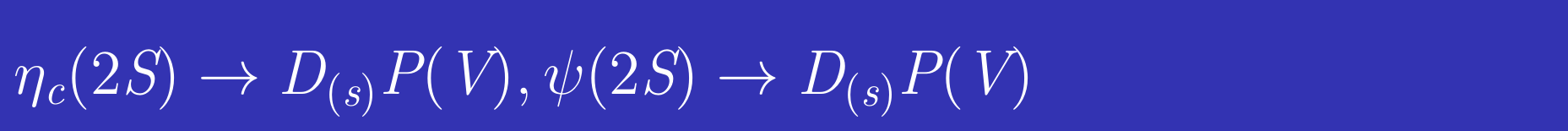 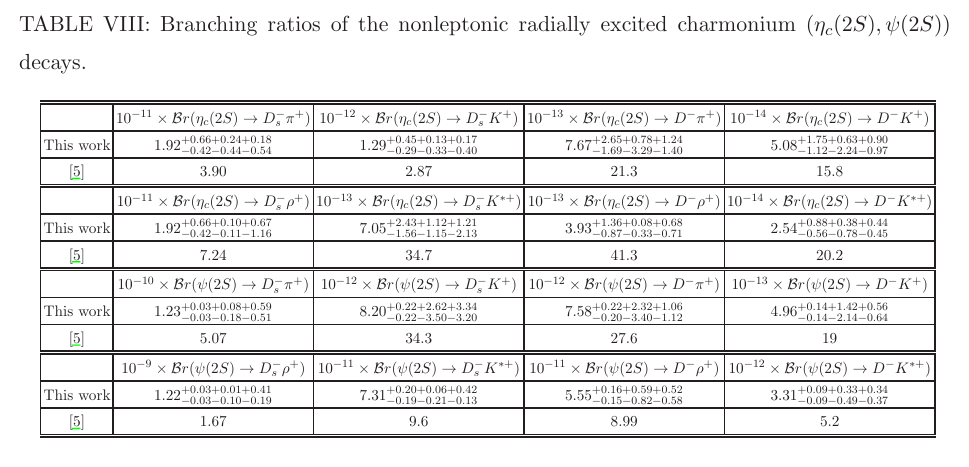 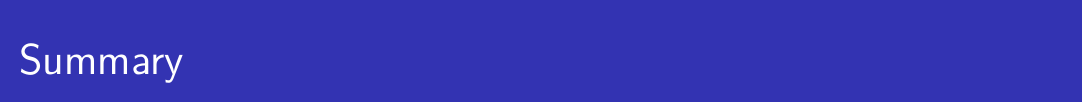 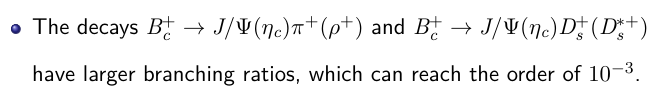 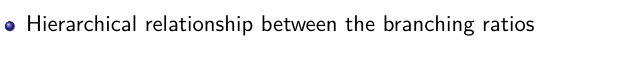 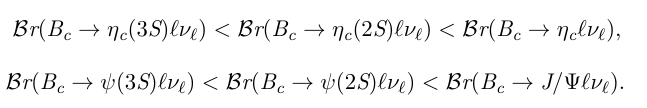 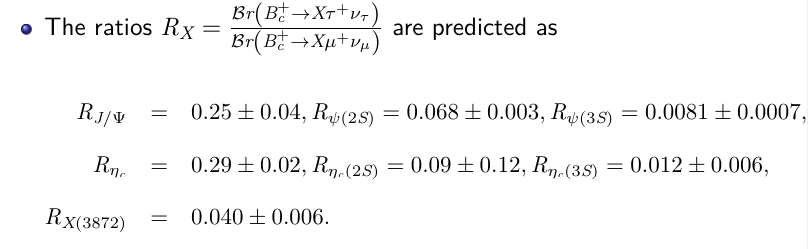 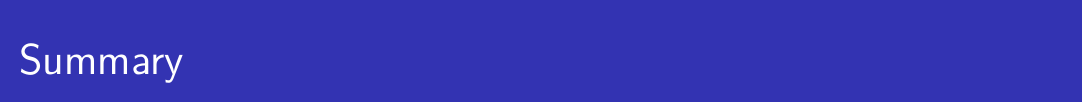 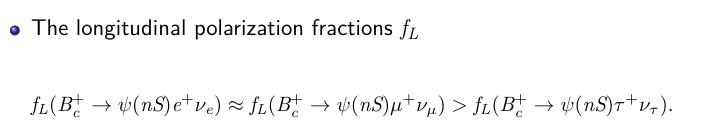 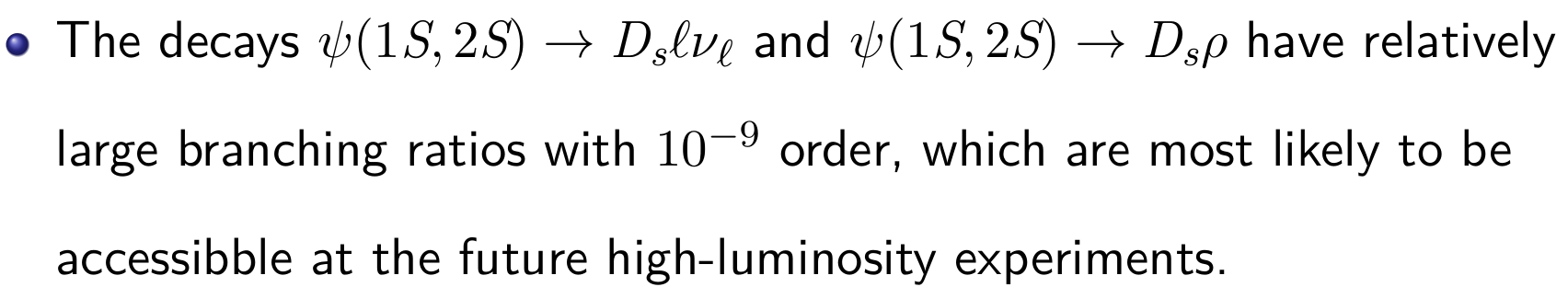 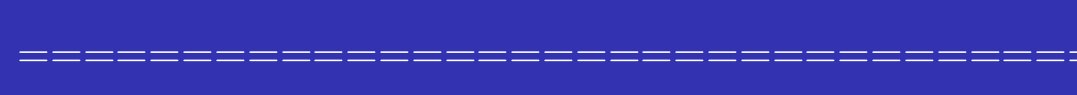 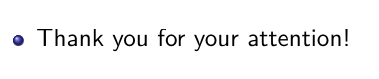 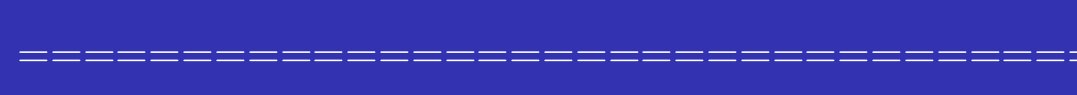 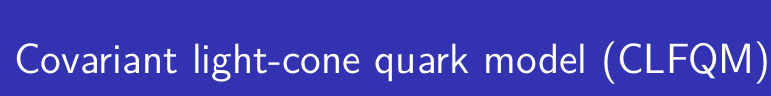 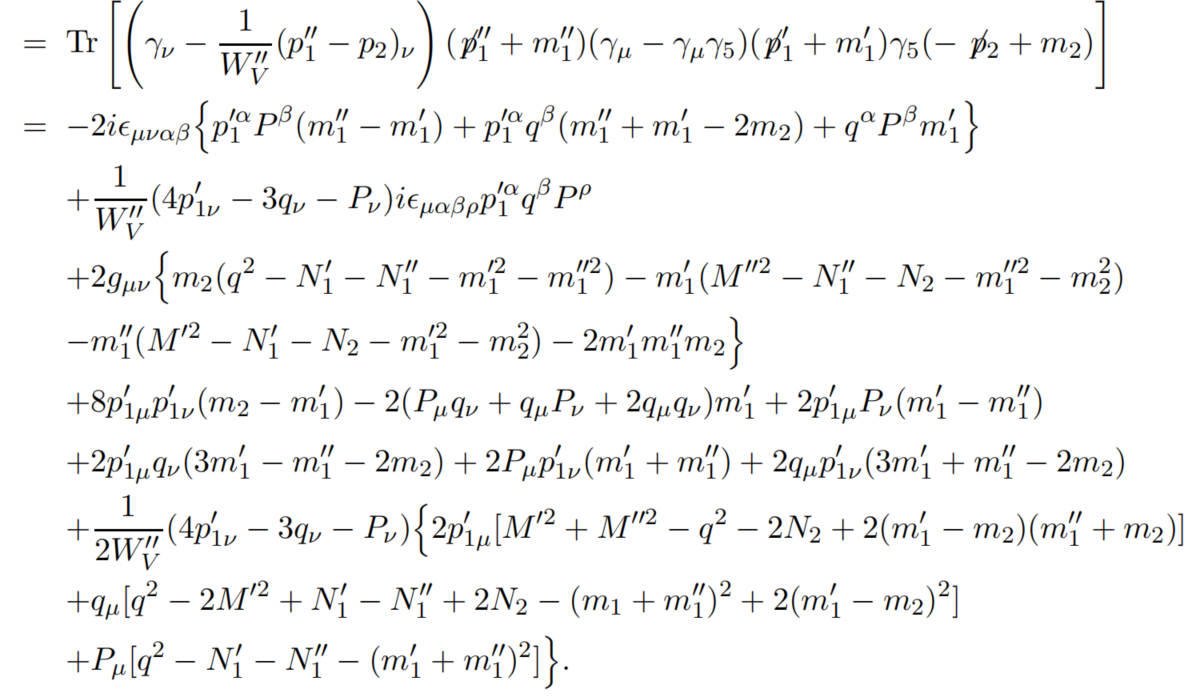 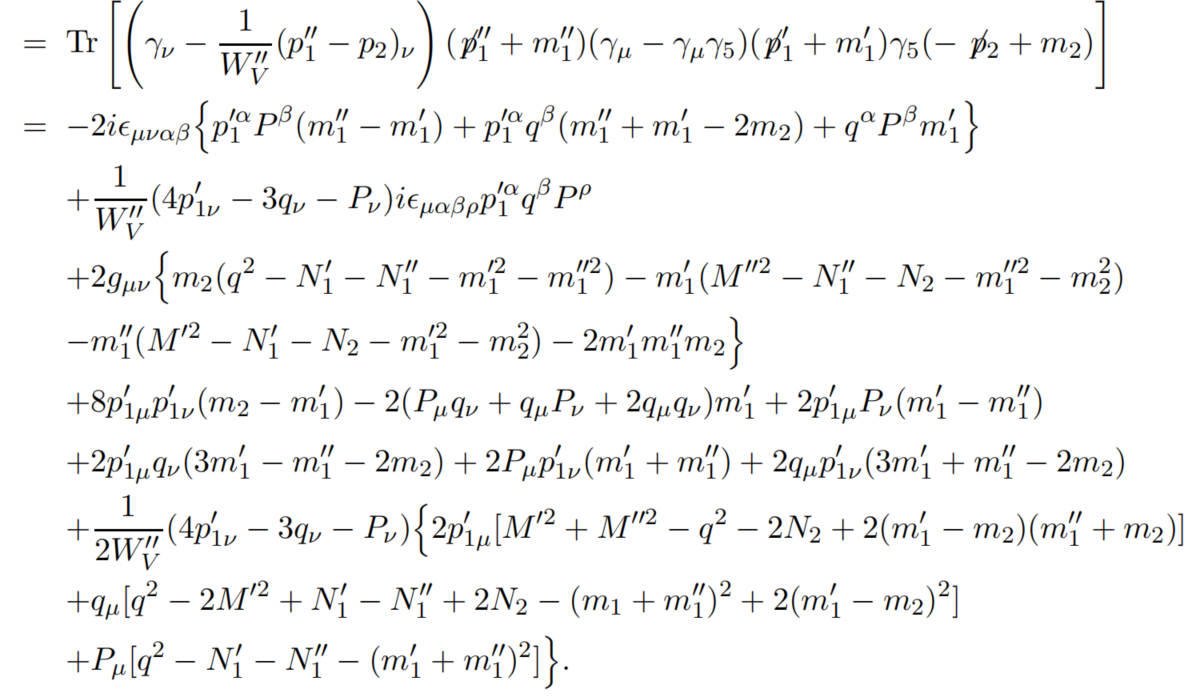 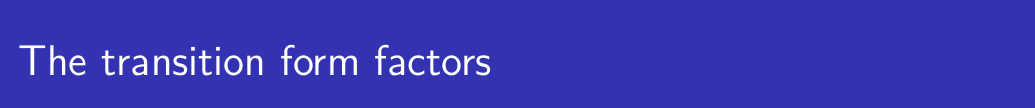 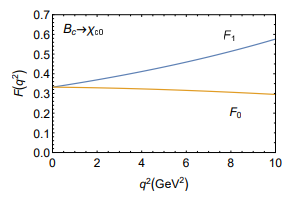 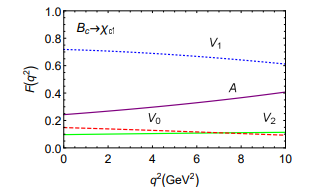 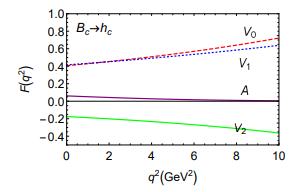 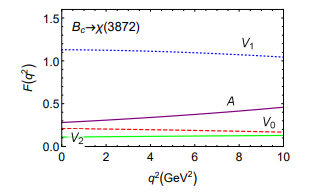 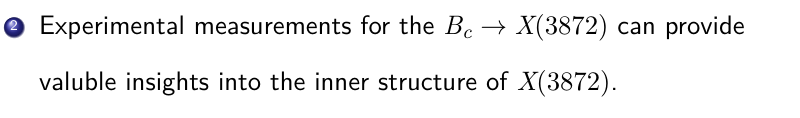 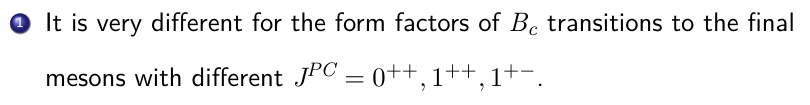 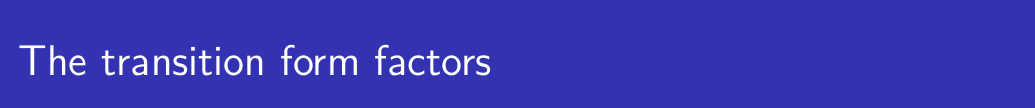 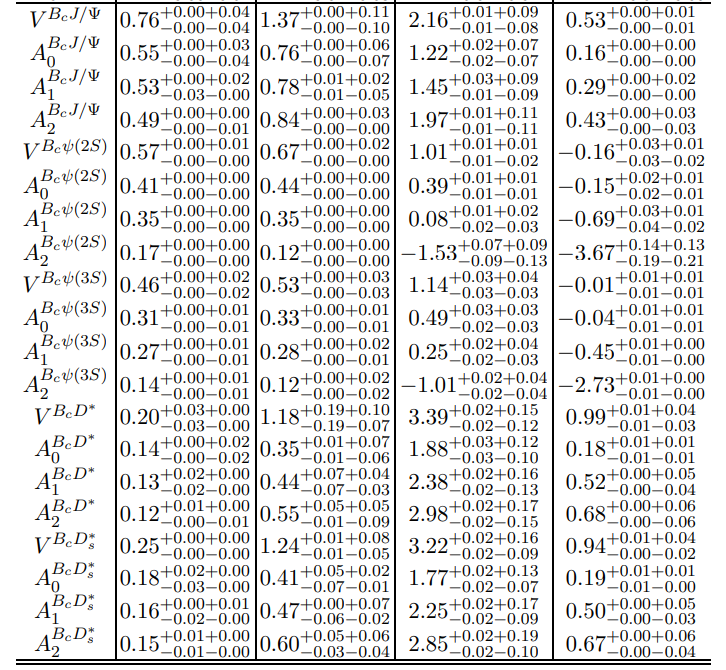 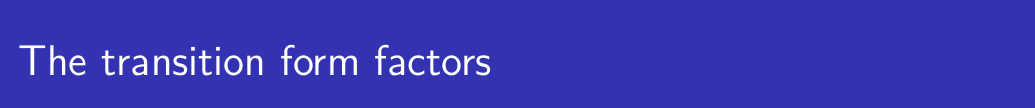 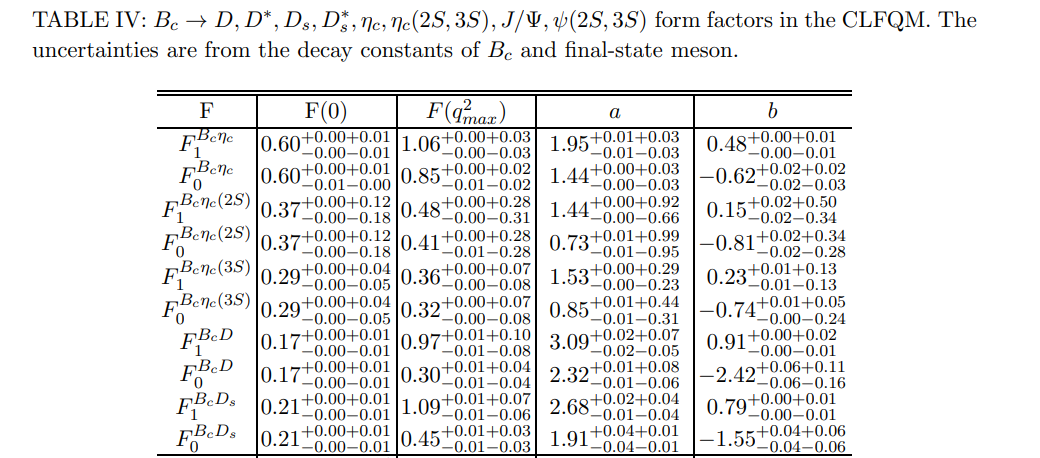 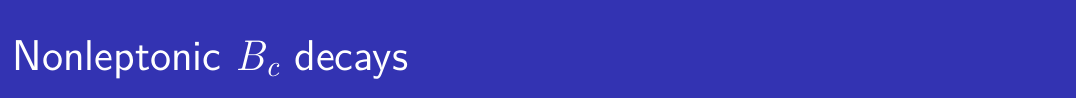 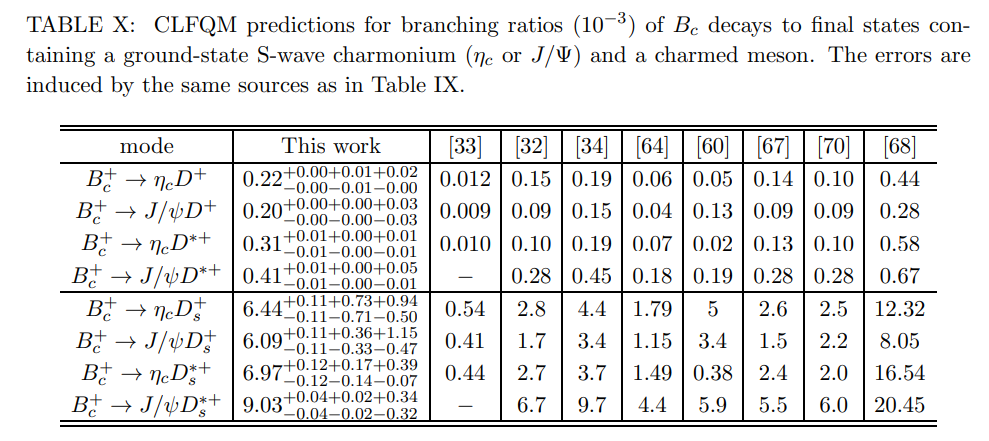 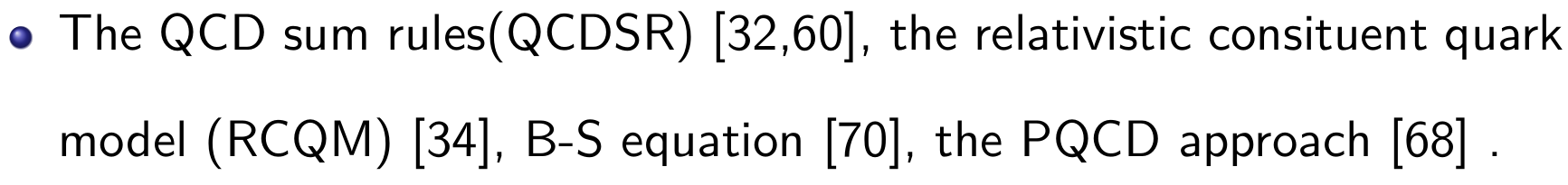 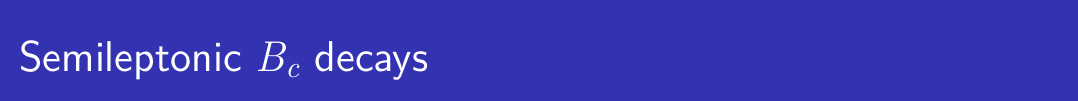 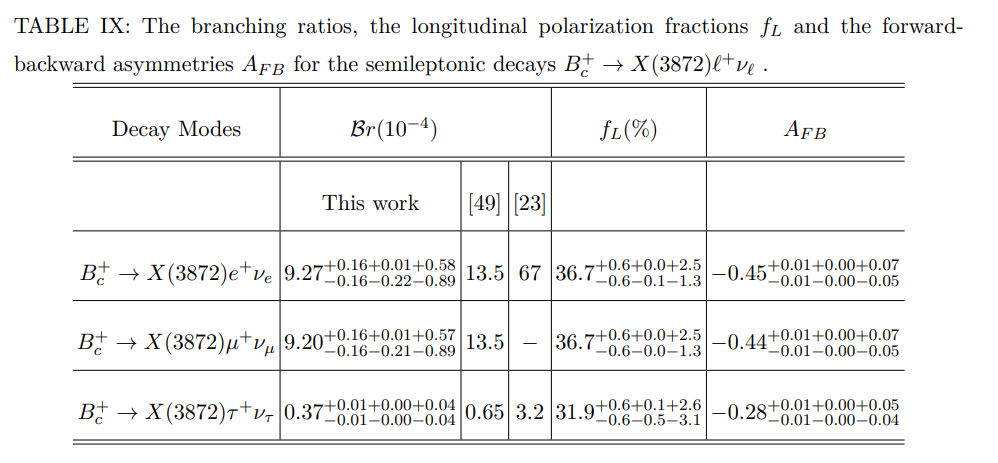 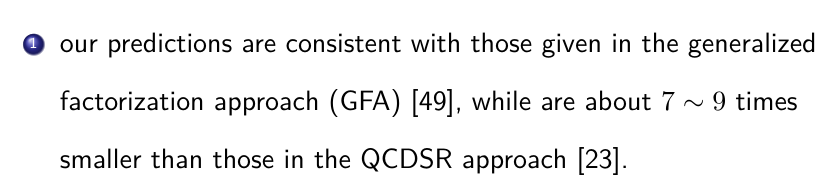